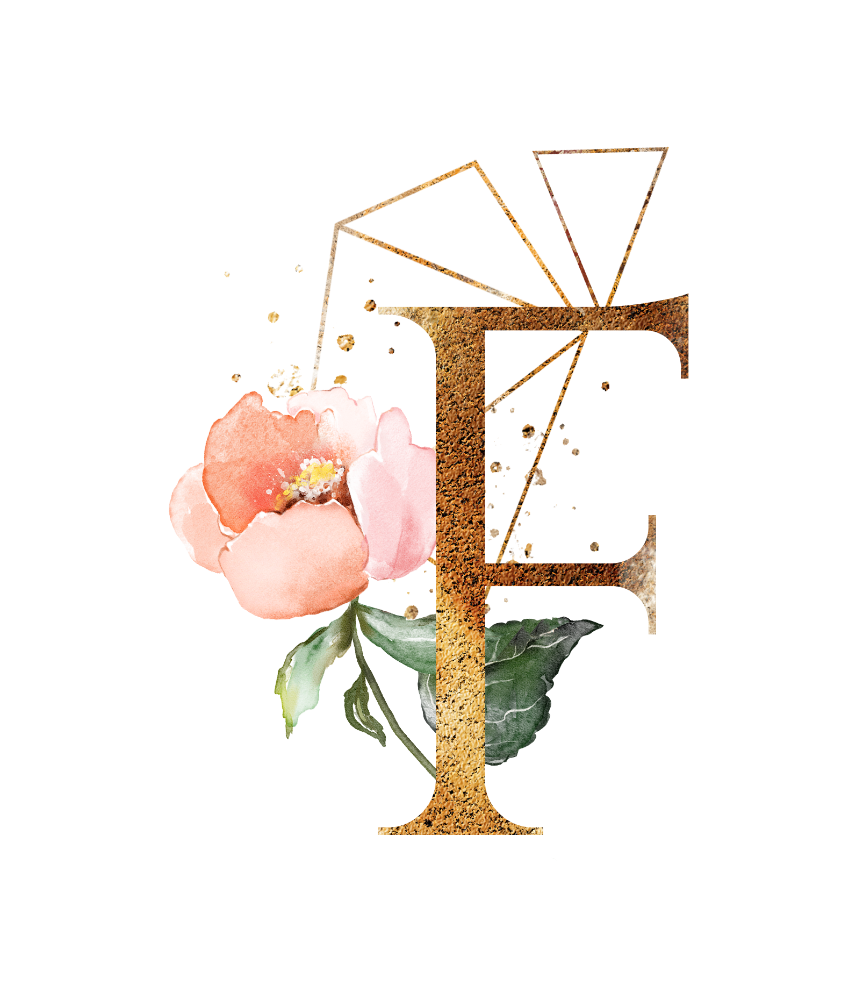 墨染晕开\唯美金色\素雅品质
FLOWERS & GEOMETRICS
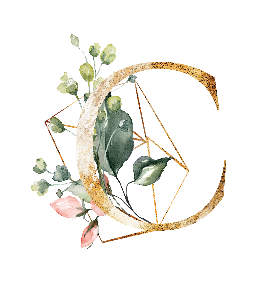 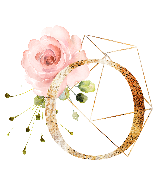 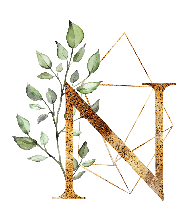 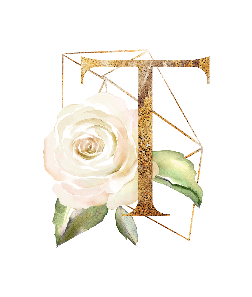 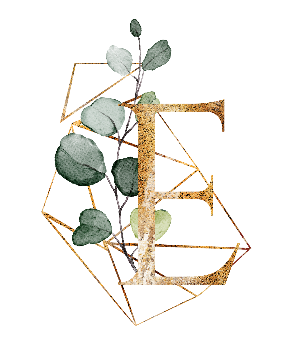 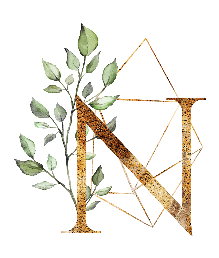 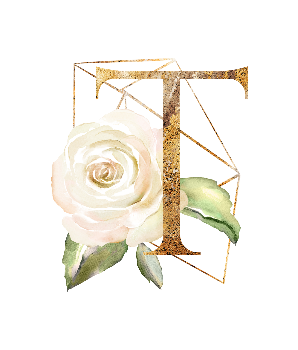 Project #2
Project #1
Project #3
Project #4
A wonderful serenity has taken possession of my entire soul, like these sweet mornings of spring which
A wonderful serenity has taken possession of my entire soul, like these sweet mornings of spring which
A wonderful serenity has taken possession of my entire soul, like these sweet mornings of spring which
A wonderful serenity has taken possession of my entire soul, like these sweet mornings of spring which
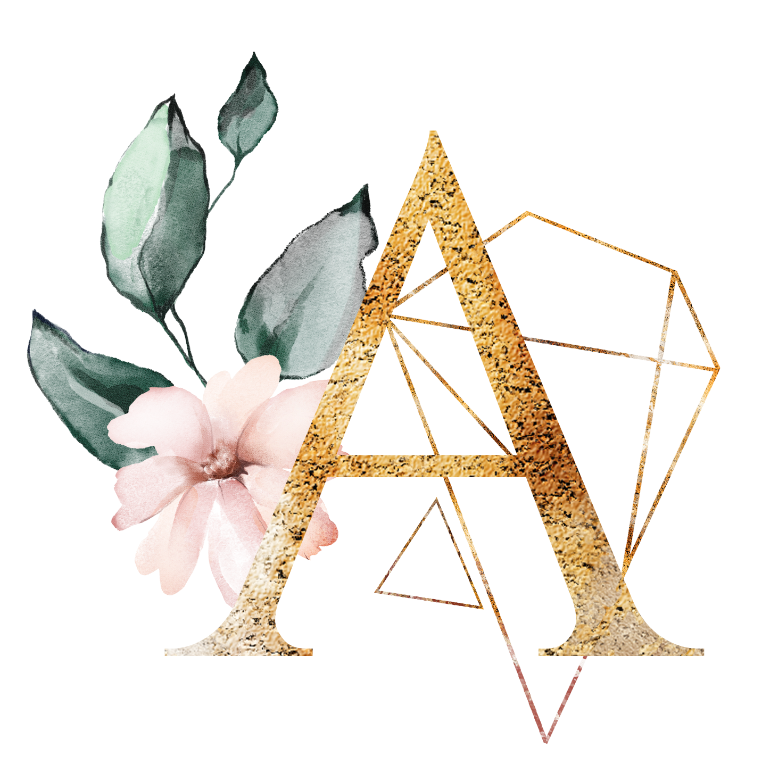 20XX/February
Feature Two
Feature One
A wonderful serenity has taken possession of my entire soul, like these sweet mornings of spring which
A wonderful serenity has taken possession of my entire soul, like these sweet mornings of spring which
A wonderful serenity has taken possession of my entire soul, like these sweet mornings of spring which
DESIGN OF_
Our Best Team
A wonderful serenity has taken possession of my entire soul, like these sweet mornings of spring which I enjoy with my whole heart. I am alone, and feel the charm of existence in this spot
Gavin Guan
Lionel Wiz
Designer
Designer
A wonderful serenity has taken possession of my entire soul
A wonderful serenity has taken possession of my entire soul
CREATIVE_
Special Business Plan
FINANCIAL ANALYTICS
60%
INVESTMENT
80%
FINANCIAL PLANER
50%
BUSINESS SUPPORT
55%
CREATIVE_
Minimalism Image
A wonderful serenity has taken possession of my entire soul, like these sweet mornings of spring which I enjoy with my whole heart. I am alone, and feel the charm of existence in this spot
Image
A wonderful serenity has taken possession of my entire soul
DESIGN OF_
Problem Solutions
1
2
3
Feature One
Feature Two
Feature Three
A wonderful serenity has taken possession of my entire soul, like these sweet mornings of spring which I enjoy with my whole heart. I am alone, and feel the charm of existence in this spot, which was created
A wonderful serenity has taken possession of my entire soul, like these sweet mornings of spring which I enjoy with my whole heart. I am alone, and feel the charm of existence in this spot, which was created
A wonderful serenity has taken possession of my entire soul, like these sweet mornings of spring which I enjoy with my whole heart. I am alone, and feel the charm of existence in this spot, which was created
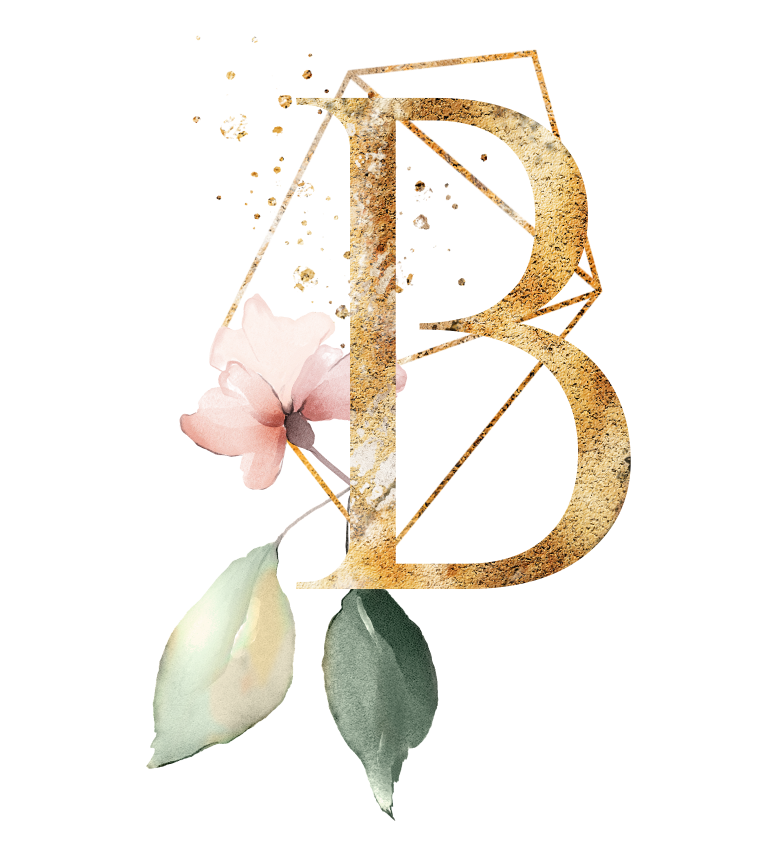 DESIGN OF_
Pricing Plan
Basic
Premium
Pro
$15,99
$55,99
$35,99
Insert Text in This Text
Insert Text in This Text
Insert Text in This Text
Insert Text in This Text
Insert Text in This Text
Insert Text in This Text
PURCHASE
PURCHASE
PURCHASE
Option One
75%
CREATIVE_
A wonderful serenity has taken possession of my entire soul, like these sweet mornings of spring which I enjoy with my whole heart. I am alone, and feel the charm of existence in this spot
Placeholder Slide
A wonderful serenity has taken possession of my entire soul, like these sweet mornings of spring which I enjoy with my whole heart.
Evelin- Clients
“A wonderful serenity has taken possession of my entire soul, like these sweet mornings of spring which I enjoy with my whole heart.
CREATIVE_
Jonathan - Clients
Testimonials Massage
A wonderful serenity has taken possession of my entire soul, like these sweet mornings of spring which I enjoy with my whole heart.
Lionel Wiz - Clients
DESIGN OF_
Web View Mockup
A wonderful serenity has taken possession of my entire soul, like these sweet mornings of spring which I enjoy with my whole heart. I am alone, and feel the charm of existence in this spot
Option One
75%
A wonderful serenity has taken possession of my entire soul, like these sweet mornings of spring which I enjoy with my whole heart. I am alone, and feel the charm of existence in this spot, which was created for the bliss of souls like mine. I am so happy, my dear friend, so absorbed in the exquisite sense of mere tranquil existence.
CREATIVE_
Minimalism Image
299,000
A wonderful serenity has taken possession of my entire soul, like these sweet mornings of spring which I enjoy with my whole heart.
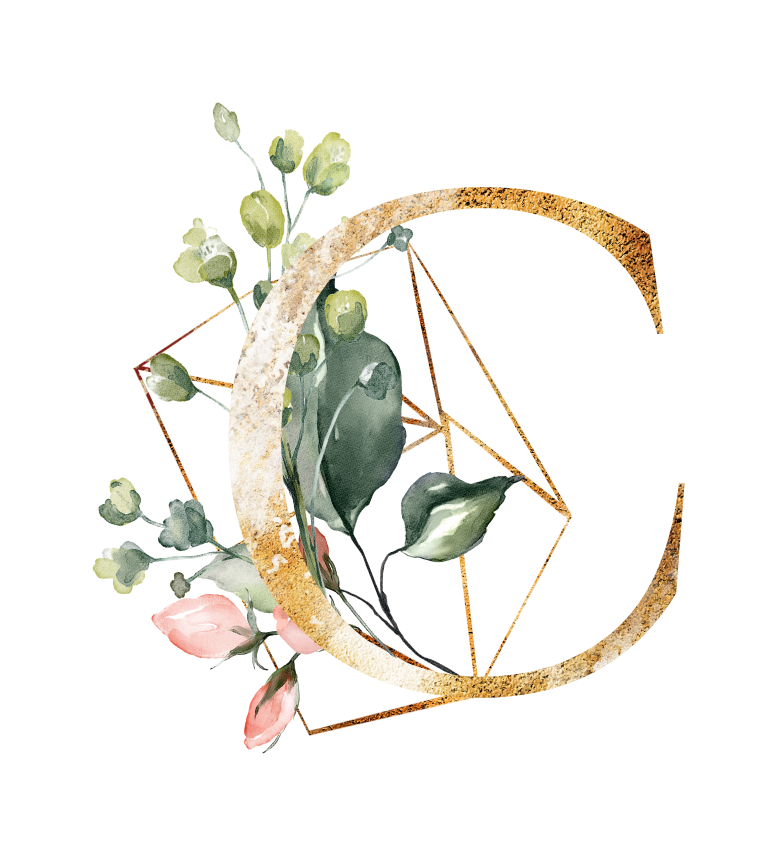 DESIGN OF_
Step Infographic
A wonderful serenity has taken possession of my entire soul, like these sweet mornings of spring which I enjoy with my whole heart. I am alone, and feel the charm of existence in this spot
1
3
5
4
6
2
Option One
Option Two
Option Three
Option Four
Option Five
Option Six
A wonderful serenity has taken possession
A wonderful serenity has taken possession
A wonderful serenity has taken possession
A wonderful serenity has taken possession
A wonderful serenity has taken possession
A wonderful serenity has taken possession
DESIGN OF_
Special Feature
A wonderful serenity has taken possession of my entire soul, like these sweet mornings of spring which I enjoy with my whole heart. I am alone, and feel the charm of existence in this spot
USD 765
A wonderful serenity has taken possession of my entire soul, like these sweet mornings of spring which I enjoy with my whole heart.
FINANCIAL ANALYTICS
60%
INVESTMENT
Jan
Feb
May
Jun
Mar
Apr
Jul
Aug
Sep
Oct
Nov
Dec
80%
Instagram
Twitter
Google +
Skype
Facebook
A wonderful serenity has taken possession of my entire soul, like these sweet mornings
A wonderful serenity has taken possession of my entire soul, like these sweet mornings
A wonderful serenity has taken possession of my entire soul, like these sweet mornings
A wonderful serenity has taken possession of my entire soul, like these sweet mornings
A wonderful serenity has taken possession of my entire soul, like these sweet mornings
CREATIVE_
Infographic Slide
#1  Feature One
#2 Feature Two
#3  Feature Three
#4  Feature Four
A wonderful serenity has taken possession of my entire soul, like these sweet mornings
A wonderful serenity has taken possession of my entire soul, like these sweet mornings
A wonderful serenity has taken possession of my entire soul, like these sweet mornings
A wonderful serenity has taken possession of my entire soul, like these sweet mornings
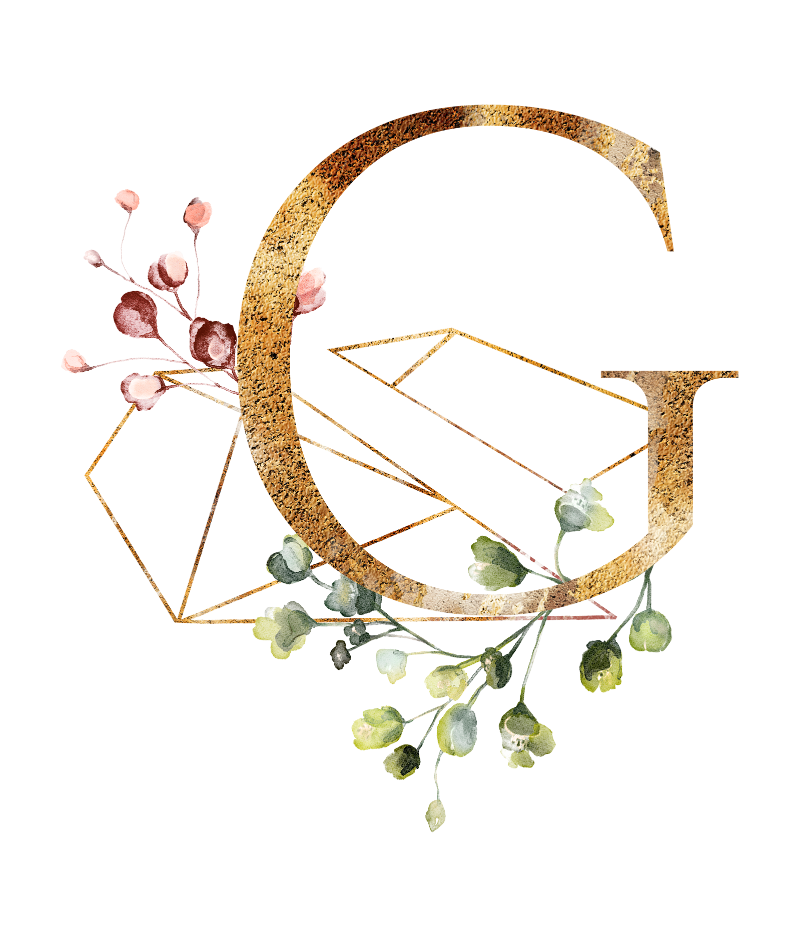 1.
2.
3.
Feature One
Feature Two
Feature Three
A wonderful serenity has taken possession of my entire soul, like these sweet mornings of spring which
A wonderful serenity has taken possession of my entire soul, like these sweet mornings of spring which
A wonderful serenity has taken possession of my entire soul, like these sweet mornings of spring which
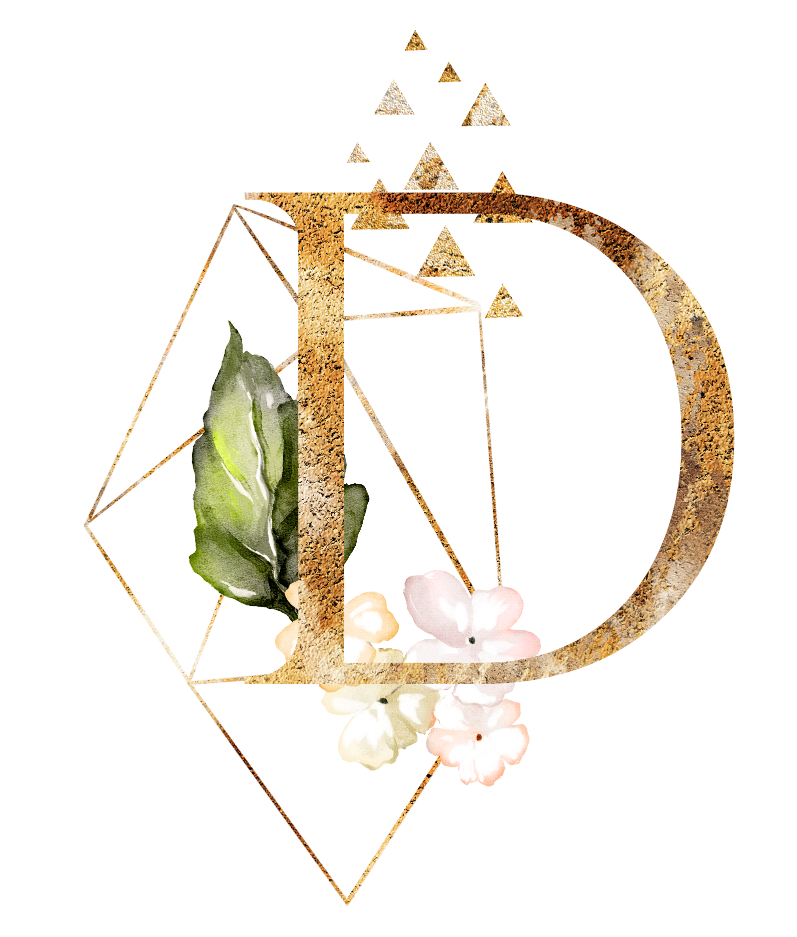 CREATIVE_
Gallery List Mode
A wonderful serenity has taken possession of my entire soul, like these sweet mornings of spring which I enjoy with my whole heart.
#1  Feature One
#2 Feature Two
#3  Feature Three
#4  Feature Four
A wonderful serenity has taken possession of my entire soul
A wonderful serenity has taken possession of my entire soul
A wonderful serenity has taken possession of my entire soul
A wonderful serenity has taken possession of my entire soul
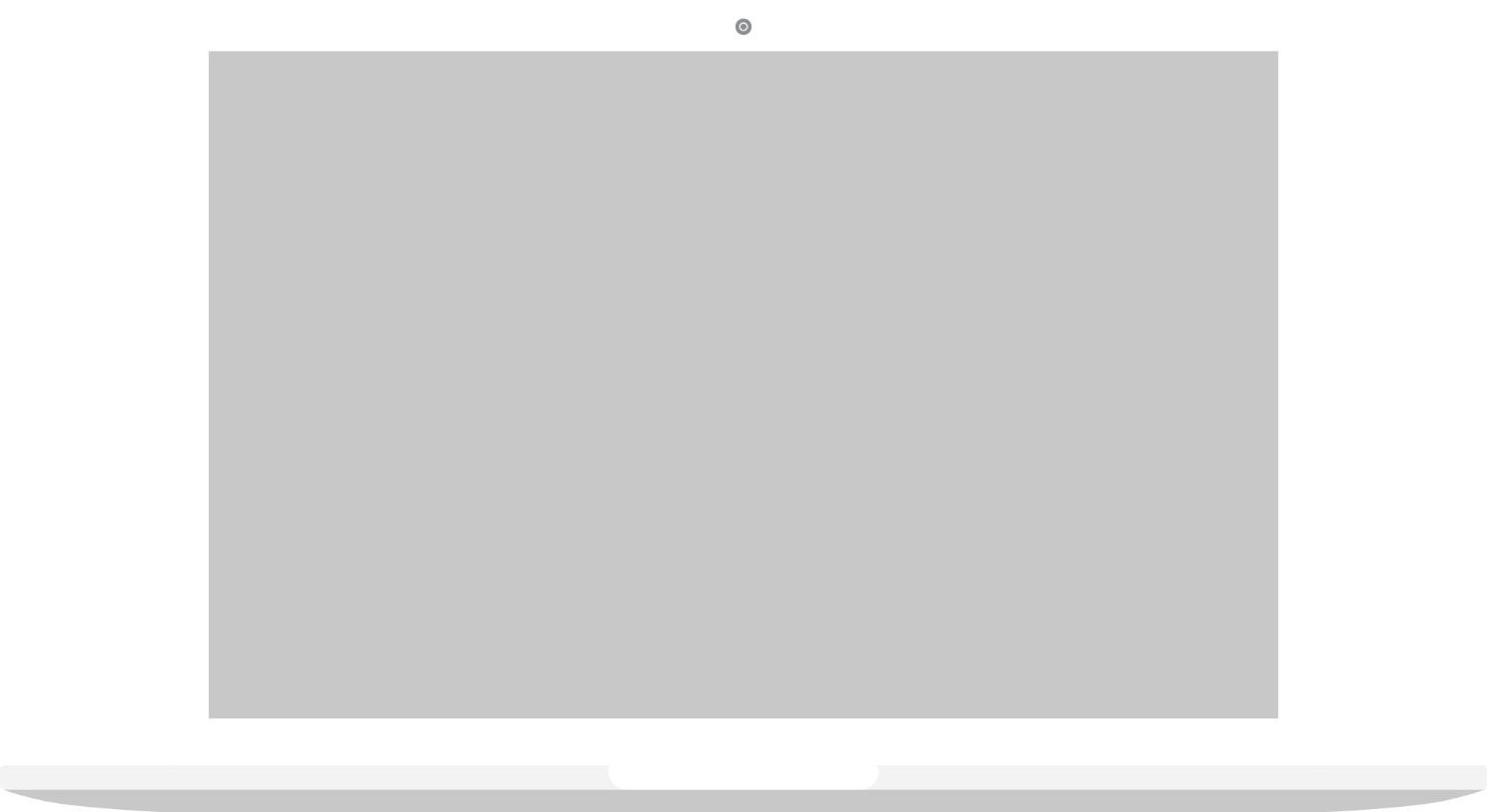 CREATIVE_
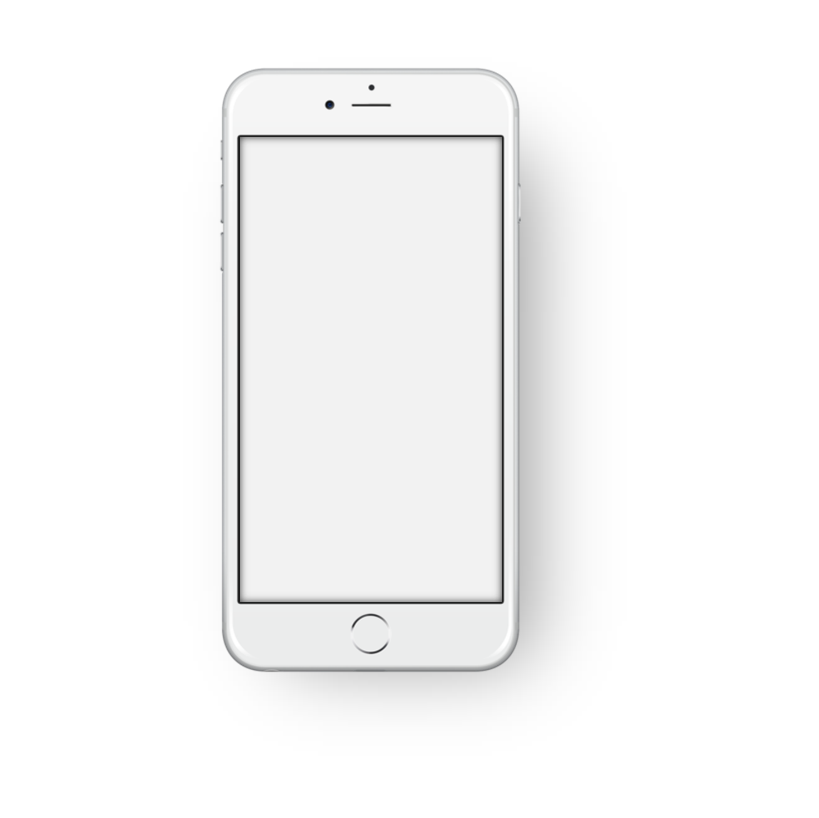 Dynamic App Mockup
A wonderful serenity has taken possession of my entire soul, like these sweet mornings of spring which I enjoy with my whole heart. I am alone, and feel the charm of existence in this spot, which was created for the bliss of souls like mine.
CREATIVE_
Dynamic App Mockup
A wonderful serenity has taken possession of my entire soul, like these sweet mornings of spring which I enjoy with my whole heart. I am alone, and feel the charm of existence in this spot, which was created for the bliss of souls like mine.
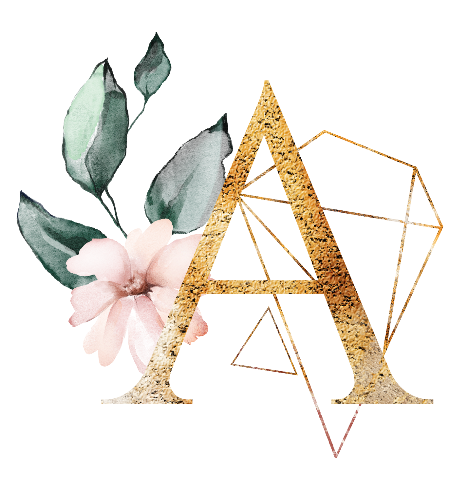 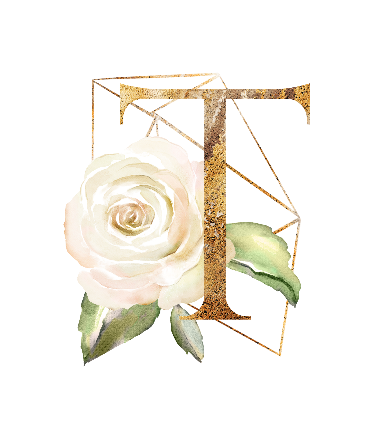 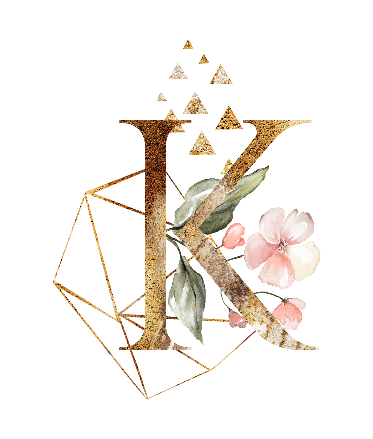 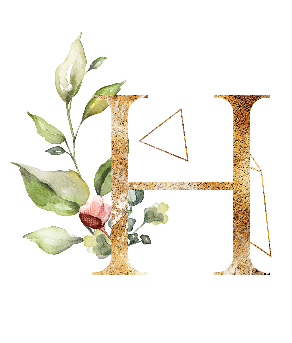 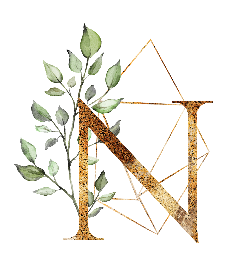 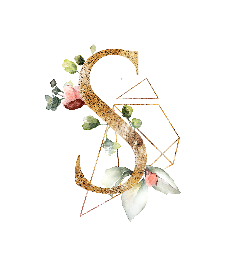 FLOWERS & GEOMETRICS